นโยบาย ระบบ แนวทางปฏิบัติ และแผนปฏิบัติการในการเฝ้าระวัง ป้องกัน และควบคุมโรคติดต่อตามพระราชบัญญัติ โรคติดต่อ พ.ศ.2558
สำนักงานเลขานุการของคณะกรรมการ                                    คณะกรรมการด้านวิชาการ และคณะอนุกรรมการ
วัตถุประสงค์ของการประชุม
เพื่อจัดทำแผนปฏิบัติการเฝ้าระวัง ป้องกันและควบคุมโรคติดต่อหรือโรคระบาด     16 โปรแกรม 24 แผน 
เพื่อให้สำนักงานป้องกันควบคุมโรคจัดทำแผนปฏิบัติการ การถ่ายทอดและขับเคลื่อนวิธีปฏิบัติตามพรบ.โรคติดต่อ พ.ศ.2558 แก่คณะกรรมการโรคติดต่อจังหวัดและคณะกรรมการโรคติดต่อกรุงเทพมหานคร
กรอบการนำเสนอ
วัตถุประสงค์การประชุม
ความเป็นมาและการดำเนินงาน ตาม พรบ.โรคติดต่อพ.ศ.2558
โครงสร้างคณะกรรมการ
(ร่าง)นโยบาย ระบบ แนวทางปฏิบัติและแผนปฏิบัติการ 
การดำเนินการ
เรื่องพิจารณา
ความเป็นมา & การดำเนินงาน
พรบ.โรคติดต่อ ๒๕๒๓: 
	- ต้องพัฒนา ปรับปรุงกฎหมาย ให้ทันต่อสภาวการณ์ 
          - กฎอนามัยระหว่างประเทศ ๒๕๔๘
พรบ. โรคติดต่อ ๒๕๕๘: 
	- ประกาศในราชกิจจานุเบกษา ๘ ก.ย. ๕๘ 
	- ผลบังคับ:  ตั้งแต่ ๖ มี.ค. ๕๙ 
การดำเนินงาน:
	- คกก. ดำเนินงานรองรับ พรบ. โรคติดต่อ ๒๕๕๘
	- สนง. เลขานุการ คณะกรรมการ ฯ
การบังคับใช้ของพ.ร.บ.
มีทั้งหมด 60 มาตราแบ่งเป็น 9 หมวดได้แก่
หมวด 1 บททั่วไป
หมวด 2 คณะกรรมการโรคติดต่อแห่งชาติ
หมวด 3 คณะกรรมการโรคติดต่อจังหวัด
หมวด 4 คณะกรรมการโรคติดต่อกรุงเทพมหานคร
หมวด 5 การเฝ้าระวังโรคติดต่อ
หมวด 6 การป้องกันและควบคุมโรคติดต่อ
หมวด 7 เจ้าพนักงานควบคุมโรคติดต่อ
หมวด 8 ค่าทดแทน
หมวด 9 บทกำหนดโทษ                       และบทเฉพาะกาล
โครงสร้างส่วนกลาง
คณะกรรมการโรคติดต่อแห่งชาติ
รัฐมนตรี
คณะกรรมการ           ด้านวิชาการ
กรมควบคุมโรค
กระทรวงสาธารณสุข
โครงสร้างส่วนจังหวัด
คณะกรรมการโรคติดต่อแห่งชาติ
กรมควบคุมโรค
กระทรวงสาธารณสุข
รัฐมนตรี
คณะกรรมการ           ด้านวิชาการ
คณะกรรมการโรคติดต่อจังหวัด/กทม
เจ้าพนักงานควบคุมโรคติดต่อ
หน่วยปฏิบัติการควบคุมโรคติดต่อ
คณะทำงานประจำช่องทางเข้าออก
ผู้ว่าราชการจังหวัด
เจ้าพนักงานควบคุมโรคติดต่อประจำด่านควบคุมโรคติดต่อระหว่างประเทศ
โครงสร้างคณะกรรมการตามพระราชบัญญัติโรคติดต่อ พ.ศ.2558
คณะกรรมการโรคติดต่อแห่งชาติ
รมว.สธ                 ประธานคณะกรรมการ อธิบดีกรมควบคุมโรค       กรรมการและเลขานุการ
คณะกรรมการโรคติดต่อจังหวัด
คณะกรรมการโรคติดต่อกรุงเทพมหานคร
ผู้ว่าราชการจังหวัด            ประธานคณะกรรมการ นายแพทย์สาธารณสุขจังหวัด  กรรมการและเลขานุการ
ผู้ว่าราชการกรุงเทพมหานคร   ประธานคณะกรรมการ
  ผู้อำนวยการสำนักอนามัย   กรรมการและเลขานุการ
คณะทำงานประจำช่องทางเข้าออก
หน่วยปฏิบัติการควบคุมโรคติดต่อ
อย่างน้อยอำเภอละ 1 หน่วย
ขรก.ที่รับผิดชอบช่องทางเข้าออก    ประธานคณะทำงาน  
จพง.ควบคุมโรคที่รับผิดชอบ       คณะทำงานและลขานุการ
องค์ประกอบและอำนาจหน้าที่คณะกรรมการ
ตามพรบ.โรคติดต่อ พ.ศ.2558
คณะกรรมการโรคติดต่อแห่งชาติ (30 คน)
มาตรา 11
รัฐมนตรีว่าการกระทรวงสาธารณสุข 
ประธานคณะกรรมการ
อธิบดีกรมควบคุมโรค
กรรมการและเลขานุการ
ผู้อำนวยการสำนักโรคติดต่อทั่วไป/สำนักระบาด
กรรมการและผู้ช่วยเลขานุการ
สำนักงานเลขานุการคกก.
กรรมการ
กรรมการโดยตำแหน่ง 18 คน
กรรมการผู้ทรงคุณวุฒิ 4 คน
กรรมการจากสภาวิชาชีพที่เกี่ยวข้อง 4 คน
-รมว.สธ.แต่งตั้งจากผู้มีความรุ้ ความเชียวชาญ และมีประสบการณ์เป็นที่ประจักษ์ ในด้านการสาธารณสุข  การควบคุมโรค และด้านอื่นที่เป็นประโยชน์
-ต้องแต่งตั้งจากองค์กรพัฒนาเอกชนซึ่งมิใช่เป็นการแสวงหาผลกำไรและดำเนินกกิจกรรมด้านสาธารณสุข  อย่างน้อย 1 คน
-ปลัดกระทรวง กห,ตป,คม,มท,รง,ศธ,สธ
-เลขาธิการคณะกรรมการกฤษฎีกา
-ผู้บัญชาการตำรวจแห่งชาติ
อธิบดีกรม พ./กรม อ./กรมวิทยาศาสตร์การแพทย์
อธิบดีกรมปศุสัตว์
อธิบดีกรมประชาสัมพันธ์
อธิบดีกรม ปภ
อธิบดีกรมส่งเสริมการปกครองท้องถิ่น
อธิบดีกรมอุทยานแห่งขาติ สัตว์ป่าและพันธุ์พืช
ปลัดกรุงเทพมหานคร
-ผู้แทนแพทยสภา
-ผู้แทนสภาการพยาบาล
-ผู้แทนสภาเทคนิคการแพทย์
-ผู้แทนสมาคมโรงพยาบาลเอกชน
คณะกรรมการโรคติดต่อแห่งชาติ (มาตรา 14)
3
1
2
กำหนดนโยบาย วางระบบ และแนวทางปฏิบัติในการเฝ้าระวัง ป้องกันและควบคุมโรคติดต่อ
เสนอความเห็นต่อรัฐมนตรีในการออกกฎกระทรวง ระเบียบ ประกาศ และแนวทางปฏิบัติ เพื่อปฏิบัติตาม พรบ.นี้
4
พิจารณาให้ความเห็นชอบแผนปฏิบัติการเฝ้าระวัง ป้องกันและควบคุมโรคติดต่อหรือโรคระบาด และเสนอ ครม.ให้ความเห็นชอบ
ให้คำปรึกษา แนะนำ และประสานงานแก่หน่วยงานของรัฐและเอกชน เกี่ยวกับการเฝ้าระวัง ป้องกัน และควบคุมโรคติดต่อ
7
5
6
8
แต่งตั้งกรรมการด้านวิชาการหรือคณะอนุกรรมการ เพื่อปฏิบัติการตาม พรบ.นี้
ติดตาม ประเมินผล และตรวจสอบการดำเนินงานของหน่วยงานของรัฐ คกก.โรคติดต่อจังหวัด/กทม.
ปฏิบัติการอื่นใดตามที่ พรบ.นี้ หรือกฎหมายอื่นบัญญัติให้เป็นอำนาจหน้าที่ หรือตามที่ ครม.มอบหมาย
พิจารณาให้ความเห็นชอบหลักเกณฑ์ วิธีการ และเงื่อนไขเกี่ยวกับการเบิกจ่ายชดเชย ค่าทดแทน ค่าตอบแทน หรือค่าใช้จ่ายที่จำเป็นในการดำเนินการเฝ้าระวัง สอบสวนโรค ป้องกันหรือควบคุมโรคติดต่อ
อำนาจหน้าที่ของคณะกรรมการวิชาการ (มาตรา16)
คณะกรรมการวิชาการ (ไม่เกิน 8 คน)
อำนาจหน้าที่
แต่งตั้งจากกรรมการผู้ทรงคุณวุฒิ ตามมาตรา 11(4)
ประธาน
กรรมการโดยตำแหน่ง
ผู้มีความรู้ ความเชียวชาญ และมีประสบการณ์ ในด้านโรคติดต่อ 
จำนวนไม่เกิน 7 คน
คณะกรรมการโรคติดต่อจังหวัด 
(ไม่น้อยกว่า 16 คน)
ผู้ว่าราชการจังหวัด
ประธานคณะกรรมการ
มาตรา 20
นายแพทย์สาธารณสุขจังหวัด
กรรมการและเลขานุการ
ผู้ปฏิบัตงานป้องกันควบคุมโรค สสจ.     (ไม่เกิน 2 คน)
กรรมการและผู้ช่วยเลขานุการ
กรรมการ
*
กรรมการโดยตำแหน่ง 6 คน
กรรมการจากหน่วยงานท้องถิ่น*      2 คน
กรรมการจากหน่วยงานในสังกัด กสธ. 5 คน
-ปลัดจังหวัด
-ประชาสัมพันธ์จังหวัด
-ปศุสัตว์จังหวัด
-หัวหน้าสนง.ปภ.จังหวัด
-ผอ.สคร.ที่รับผิดชอบในเขตจังหวัด
-นายกองค์การบริหารส่วนจังหวัด
-ผู้อำนวยการโรงพยาบาลศูนย์หรือผู้อำนวยการโรงพยาบาลทั่วไป 1 คน
ผู้อำนวยการโรงพยาบาลชุมชน 2 คน
สาธารณสุขอำเภอ 2 คน
-นายกเทศมนตรี  1 คน
- นายกองค์การบริหารส่วนตำบล 1 คน
กรรมการจากสถานพยาบาล
- จังหวัดใดมี รพ.ในสังกัดหน่วยงานของรัฐอื่นนอกจากมาตรา 20(4)  ให้แต่งตั้ง ผอ.รพ.ในสังกัดหน่วยงานนั้น ไม่เกิน 3 คน
- จังหวัดใดมีด่านควบคุมโรคติดต่อระหว่างประเทศ ให้แต่งตั้ง จพง.ควบคุมโรคติดต่อประจำด่านฯ แห่งละ 1 คน ผู้รับผิดชอบช่องทางเข้าออกประจำด่าน แห่งละ 1 คน
-ผู้ดำเนินการสถานพยาบาลตามกฎหมายว่าด้วยสถานพยาบาล  1 คน
* กรรมการซึ่ง ผวจ.แต่งตั้ง
อำนาจหน้าที่ของคณะกรรมการโรคติดต่อจังหวัด 
(มาตรา 22)
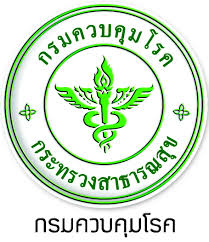 องค์ประกอบและอำนาจหน้าที่ของคณะกรรมการโรคติดต่อกรุงเทพมหานคร
คณะกรรมการโรคติดต่อกรุงเทพมหานคร (26 คน)
มาตรา 26
ผู้ว่าราชการกรุงเทพมหานคร
ประธานคณะกรรมการ
ผู้อำนวยการสำนักอนามัย
กรรมการและเลขานุการ
ขรก.สังกัดสำนักอนามัย (ไม่ต่ำกว่า ผอ.กอง) (ไม่เกิน 2 คน)
กรรมการและผู้ช่วยเลขานุการ
กรรมการ
* กรรมการซึ่ง ผวจ.แต่งตั้ง
กรรมการจาก รพ.สังกัดหน่วยงานอื่นของรัฐ* 5 คน
กรรมการโดยตำแหน่ง 6 คน
กรรมการจาก รพ.*  2 คน
-ผอ.รพ.ในสังกัดหน่วยงานของรัฐ นอกจากมาตรา 26(3) จำนวนไม่เกิน 5 คน
-ปลัดกรุงเทพมหานคร
-ผู้แทนสำนักงานปลัด มท.
-ผู้แทนกรมควบคุมโรค
-ผู้แทนกรมประชาสัมพันธ์
-ผู้แทนกรมปศุสัตว์
-ผู้แทนกรมสวัสดิการและคุ้มครองแรงงาน
-ผู้อำนวยการสำนักการแพทย์ กทม.
-ผู้อำนวยการสนง.ปภ.กทม.
-ผู้อำนวยการ รพ.สังกัดสภากาชาดไทยในเขต กทม.
-ผอ.รพ.ในสังกัด กทม. 1 คน
-ผอ.รพ.ในสังกัดกรมการแพทย์ กระทรวงสาธารณสุข 1 คน
กรรมการจาก สนง.เขตพื้นที่การศึกษา  * 5 คน
กรรมการจากสถานพยาบาล
-ผอ.สนง.เขตพื้นที่การศึกษาใน กทม.จำนวน 1 คน
-ผู้ดำเนินการสถานพยาบาลตามกฎหมายว่าด้วยสถานพยาบาล  1 คน
- จพง.ควบคุมโรคติดต่อประจำด่านฯ ในเขต กทม.แห่งละ 1 คน
- ผู้รับผิดชอบช่องทางเข้าออกประจำด่าน ในเขต กทม. แห่งละ 1 คน
* กรรมการซึ่ง ผวจ.แต่งตั้ง
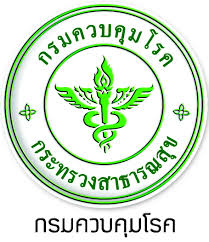 อำนาจหน้าที่ของคณะกรรมการโรคติดต่อกรุงเทพมหานคร (มาตรา 28)
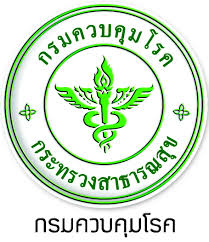 องค์ประกอบและอำนาจหน้าที่ของคณะทำงาน ประจำช่องทางเข้าออก
คณะทำงานประจำช่องทางเข้าออก (ไม่น้อยกว่า 8 คน)
มาตรา 23
จนท.ของรัฐที่รับผิดชอบช่องทางเข้าออก
ประธานคณะทำงาน
จพง.ควบคุมโรคติดต่อที่รับผิดชอบ
คณะทำงานและเลขานุการ
คณะทำงาน
* กรรมการซึ่ง ผวจ.แต่งตั้ง
อื่นๆ
คณะทำงานโดยตำแหน่ง
5 คน
คณะทำงานจาก รพ.*  2 คน
-ช่องทางเข้าออกใดมีผู้แทนจากหน่วยงานของรัฐปฏิบัติหน้าที่ในช่องทางเข้าออกน้อยกว่าตามที่กำหนด ให้ คทง.ประกอบด้วยผู้
แทนเท่าที่มีอยู่
-ช่องทางเข้าออกใดมีผู้แทนจากหน่วยงานของรัฐปฏิบัติหน้าที่ในช่องทางเข้าออกมากกว่าตามที่กำหนด ให้ คณะกรรมการประกาศกำหนดเพิ่มเติมจากจำนวนที่มีอยู่
-ผุ้แทนกรมปศุสัตว์
-ผู้แทนกรมวิชาการเกษตร
-ผู้แทนกรมศุลกากร
-ผู้แทนสำนักงานคณะกรรมการอาหารและยา
-ผู้แทนสำนักงานตรวจคนเข้าเมือง (ปฏิบัติหน้าที่ในช่องทางเข้าออกนั้น)
-ผอ.รพ.ในสังกัดหน่วยงานของรัฐที่ดูแลรับผิดชอบช่องทางเข้าออกนั้น 1 คน
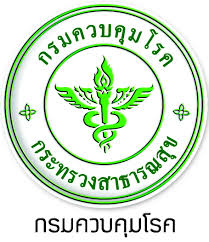 อำนาจหน้าที่ของ คณะทำงาน ประจำช่องทางเข้าออก (มาตรา 24)
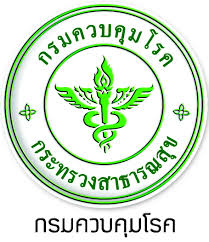 ขั้นตอนการดำเนินงาน
คกก. โรคติดต่อแห่งชาติ 
รมว.สธ. ปธ./อธด.คร. เลขาฯ
คณะรัฐมนตรี
นโยบาย
ระบบ
แนวทางปฏิบัติ แผนปฏิบัติการ
คกก. ดำเนินงานรองรับ พรบ.โรคติดต่อ ฯ
กรมควบคุมโรค
อนุบัญญัติ
จังหวัด
น
คกก.โรคติดต่อจังหวัด
- (ร่าง)
- นโยบาย
- ระบบ
- แผนปฏิบัติการ
- แนวทางปฏิบัติ
- อนุบัญญัติ ฯ
กทม.
คกก.โรคติดต่อกทม.
สนง. เลขานุการ คกก.
พรบ.โรคติดต่อ ฯ
ช่องทางฯ
คทง.ประจำช่องทางฯ
ปัญหา /อุปสรรค ข้อเสนอแนะ
ข้อกำหนดของ พรบ.โรคติดต่อ พ.ศ.2558
นโยบาย
ระบบ
แนวทางปฏิบัติ
แผนปฏิบัติการ
ความเชื่อมโยงระหว่างนโยบาย ระบบ แนวทางปฏิบัติ
และแผนปฏิบัติการโรคติดต่อ
Detect
นโยบาย
ระบบสนับสนุน ประสานงาน บริหารจัดการ และประเมินผล
Prevent
Respond
Public Health Laboratory
Reporting
Point of Entry
Surveillance
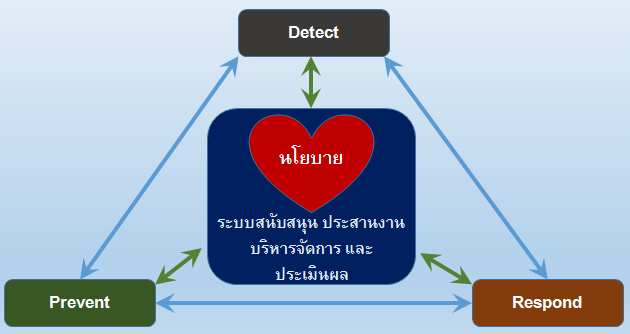 Prevention Programs
RDCP
Care
EOC
หน่วยปฏิบัติการฯ
สื่อสารความเสี่ยง
กลไกการสนับสนุน                 และการบริหารจัดการ
การติดตามประเมินผล
กำลังคน
ความเชื่อมโยงระหว่างนโยบาย ระบบ แนวทางปฏิบัติและแผนปฏิบัติการ
นโยบาย
ระบบ
แนวทางปฏิบัติ
แผนปฏิบัติการ
Impact
หลักการ
วิธีการ
(ร่าง) นโยบายการเฝ้าระวัง ป้องกันและควบคุมโรคติดต่อ
เร่งรัดการกำจัด และกวาดล้างโรค
พัฒนาระบบการป้องกันโรคติดต่ออันตราย
ควบคุมโรคติดต่อประจำถิ่น
ลดการตีตรา หรือเลือกปฏิบัติ
(ร่าง) นโยบาย
เร่งรัดการกำจัด และกวาดล้างโรคที่เป็นพันธะสัญญากับนานาชาติ                                            และโรคที่ประเทศไทยสามารถควบคุมได้ดีระดับหนึ่งแล้ว
เร่งรัดการกวาดล้างโรคโปลิโอ
เร่งรัดการกำจัดโรคเอดส์ มาลาเรีย โรคเรื้อน หัด พิษสุนัขบ้า และโรคเท้าช้าง
พัฒนาระบบการป้องกันโรคติดต่ออันตรายอย่างเต็มที่ เพื่อลดโอกาสการระบาดของโรคติดต่ออันตรายในประเทศไทยให้เหลือน้อยที่สุด
ควบคุมโรคติดต่อประจำถิ่น (ได้แก่ ไข้เลือดออก ไข้หวัดใหญ่ มือเท้าปาก วัณโรค โรคติดต่อทางอาหารและน้ำ โรคที่ป้องกันได้ด้วยวัคซีน โรคติดต่อทางเพศสัมพันธ์ โรคติดต่อจากสัตว์สู่คน โรคที่เกิดจากจุลชีพดื้อยา โรคติดต่ออุบัติใหม่ และโรคติดเชื้อในโรงพยาบาล) ด้วยมาตรการที่มีประสิทธิภาพ เพื่อให้โรคติดต่อประจำถิ่นส่งผลกระทบต่อสุขภาวะของประชาชนให้น้อยที่สุด
ลดการตีตรา หรือเลือกปฏิบัติ ต่อผู้ป่วยโรคติดต่อทุกชนิด
(ร่าง) นโยบาย
โดยการดำเนินการดังกล่าวอาศัย
พัฒนาสมรรถนะระบบงานควบคุมโรคตามกฎอนามัยระหว่างประเทศ และวาระความมั่นคงด้านสุขภาพโลกอย่างต่อเนื่องเพื่อสร้างความมั่นคงด้านสุขภาพให้กับสังคมไทยและสังคมโลก
การพัฒนาให้ทุกจังหวัดมีสมรรถนะสูงเพียงพอที่จะเฝ้าระวัง ป้องกัน และควบคุมโรคและภัยต่างๆ ได้อย่างรวดเร็วและมีประสิทธิภาพ รวมถึงโรคติดต่ออันตราย
(ร่าง) นโยบาย
โดยการดำเนินการดังกล่าวอาศัย
นำมาตรการป้องกันโรคที่มีประสิทธิภาพมาใช้                อย่างทั่วถึง
พัฒนาระบบการตรวจจับโรคติดต่อให้มีความรวดเร็วและแม่นยำ
ดำเนินการควบคุมโรคติดต่ออย่างรวดเร็ว เป็นระบบ มีความเป็นเอกภาพ มีประสิทธิภาพ และปลอดภัย 
พัฒนา/ปรับปรุงระบบสนับสนุนการดำเนินงานและบริหารจัดการ
กรอบการจัดทำนโยบาย ระบบและแผนปฏิบัติการ
Prevent - 16
Detect - 3
Respond - 3
โรคโปลิโอ
โรคเอดส์ มาลาเรีย โรคเรื้อน โรคหัด โรคพิษสุนัขบ้า โรคเท้าช้าง
ไข้เลือดออก ไข้หวัดใหญ่ มือเท้าปาก วัณโรค โรคที่เกิดจากจุลชีพดื้อยา โรคติดต่ออุบัติใหม่ โรคติดต่อทางอาหารและน้ำ โรคที่ป้องกันได้ด้วยวัคซีน  โรคติดต่อจากสัตว์สู่คน โรคติดเชื้อในโรงพยาบาล และ............
Public Health Laboratory
การรายงานโรค
ด่านช่องทางเข้าออกระหว่างประเทศ
การเฝ้าระวังโรค
การดูแลรักษาผู้ป่วย
EOC
หน่วยปฏิบัติการควบคุมโรคติดต่อ
สื่อสารความเสี่ยง
ระบบสนับสนุน - 3
ระบบป้องกันโรคติดต่อ
ผลการวิจัย
ผลการเฝ้าระวังโรค
ผลการสอบสวนโรค
แนวทางการป้องกันโรคของหน่วยงานอื่นๆ ทั้งในประเทศและต่างประเทศ
ระบบการตรวจจับภัยจากโรคติดต่อ
งานป้องกันควบคุมโรคระหว่างประเทศ
หน่วยเฝ้าระวังโรค
Collection
ผู้ที่พบผู้ป่วย
Analysis
ผู้ให้การรักษาผู้ป่วย
Descriptive
Critical Information
Risk Assessment
Prediction
ห้องปฏิบัติการทางสาธารณสุข
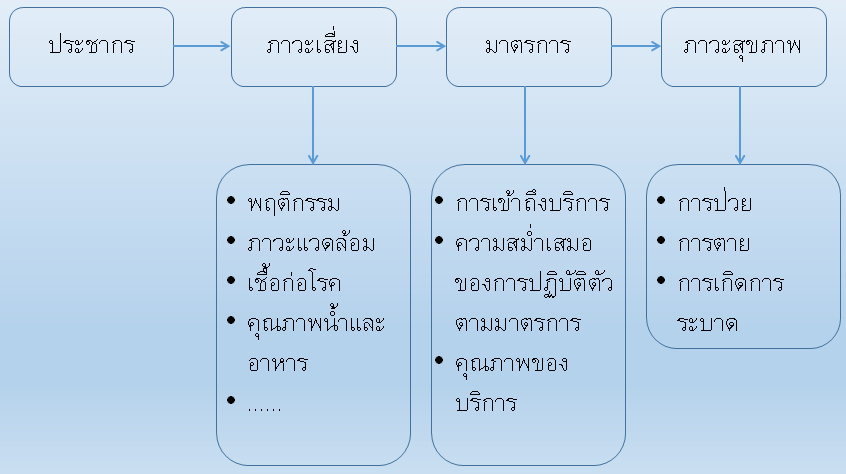 Interpretation
ACTION
Dissemination
ระบบควบคุมโรคติดต่อ
เหตุการณ์
การดูแลรักษาผู้ป่วย
หน่วยปฏิบัติการควบคุมโรคติดต่อ
SAT 
ในภาวะปกติ
สื่อสารความเสี่ยง
EOC Activation
ระบบสนับสนุนฯ
นโยบาย
แผนปฏิบัติการ
กลไกการติดตามและประเมินผล
กลไกการสนับสนุน และบริหารจัดการ
ระบบการพัฒนากำลังคน
แผนแม่บทพัฒนากำลังคน
Need
Recruit
Training
Maintain
นโยบาย – ระบบ – แนวทางปฏิบัติ – แผนปฏิบัติการ
นโยบาย
เร่งรัดการกำจัด และกวาดล้างโรคที่เป็นพันธะสัญญากับนานาชาติ และเป็นโรคที่ประเทศไทยสามารถควบคุมได้ระดับหนึ่งแล้ว
1.1 เร่งรัดการกวาดล้างโรคโปลิโอ
1.2 เร่งรัดการกำจัดโรคโรคมาลาเรีย โรคเรื้อน เอดส์ หัด พิษสุนัขบ้า และโรคเท้าช้าง
พัฒนาระบบการป้องกันโรคติดต่ออันตรายอย่างเต็มที่ เพื่อลดโอกาสการระบาดของโรคติดต่ออันตรายในประเทศไทยให้เหลือน้อยที่สุด
ควบคุมโรคติดต่อประจำถิ่น (ได้แก่ ไข้เลือดออก ไข้หวัดใหญ่ มือเท้าปาก วัณโรค โรคติดต่อทางอาหารและน้ำ โรคที่ป้องกันได้ด้วยวัคซีน โรคติดต่อทางเพศสัมพันธ์ โรคติดต่อจากสัตว์สู่คน โรคที่เกิดจากจุลชีพดื้อยา โรคติดต่ออุบัติใหม่ และโรคติดเชื้อในโรงพยาบาล) ด้วยมาตรการที่มีประสิทธิภาพ เพื่อให้โรคติดต่อประจำถิ่นส่งผลกระทบต่อสุขภาวะของประชาชนให้น้อยที่สุด
ลดการตีตรา หรือเลือกปฏิบัติ ต่อผู้ป่วยโรคติดต่อทุกชนิด
ควบคุมโรค
สนับสนุน/บริหารจัดการ
ป้องกันโรค
ตรวจจับ
ระบบ
นำมาตรการป้องกันโรคติดต่อที่มีประสิทธิภาพมาใช้อย่างทั่วถึง
พัฒนาระบบการตรวจจับโรคติดต่อให้มีความรวดเร็วและแม่นยำ
ดำเนินการควบคุมโรคติดต่ออย่างรวดเร็ว เป็นระบบ มีความเป็นเอกภาพ มีประสิทธิภาพ และปลอดภัย
พัฒนา/ปรับปรุงระบบสนับสนุนการดำเนินงานและบริหารจัดการ
แนวทางปฏิบัติ
Public Health Laboratory
งานควบคุมโรคติดต่อระหว่างประเทศ
การเฝ้าระวังโรค
การดูแลรักษาผู้ป่วย
Emergency Operations Center
สื่อสารความเสี่ยง
การสนับสนุนและการบริหารจัดการ
การติดตามและประเมินผล
การพัฒนากำลังคน
โปรแกรมป้องกันโรค 16 โปรแกรม
โปลิโอ
โรคเอดส์
โรคไข้เลือดออก
แผนปฏิบัติการ
ขอบคุณครับ